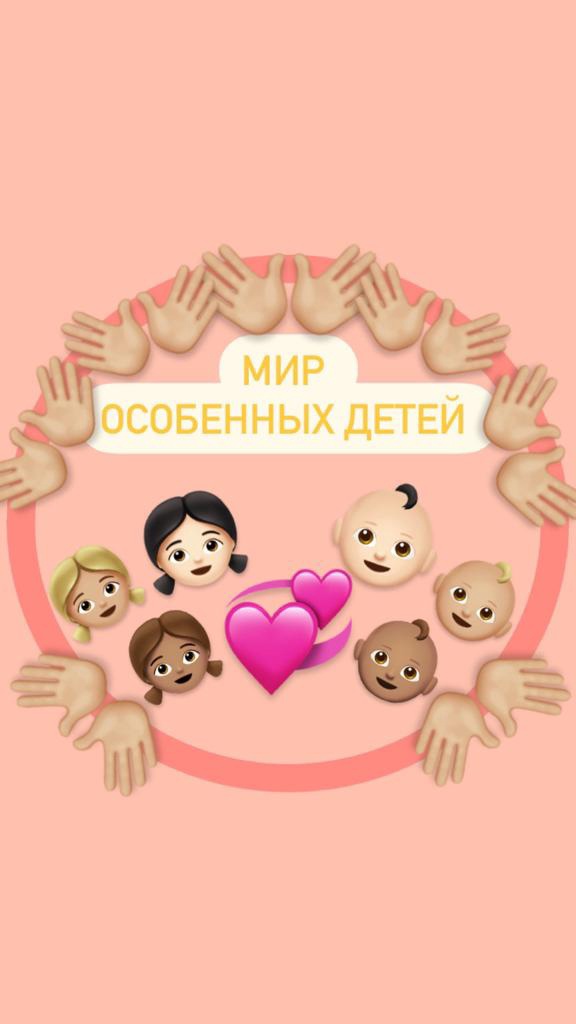 ПРОЕКТ«Мир особенных детей»
Волонтерский отряд «Маяк»

Руководитель: Борщевцева Галина Алексеевна

МКОУ «Гимназия» г. Ефремов Тульская область

gimnaziya.efremov@tularegion.org
+7(48741)66608
О ПРОЕКТЕ
Целевая аудитория: 
Дети с ОВЗ  5-17 лет и  учащиеся в возрасте от 14 лет,  мотивированные к работе в «особенными» детьми.

Задачи: Организовать команду -единомышленников, заключить соглашение о сотрудничестве с руководством ГУ  ТО  «Социально-реабилитационный центр для несовершеннолетних №5», определить тьютеров для детей с ОВЗ из числа  волонтеров гимназии, составить план работы, в соответствии с которым еженедельно, по пятницам, нужно  приходить общаться и играть с «особенными» детьми, оказывать помощь сотрудникам полустационарного отделения реабилитации для детей с ОВЗ в подготовке и проведении мероприятий.
Актуальность и социальная значимость проекта: 
Проблема социальной реабилитации детей-инвалидов всегда стоит остро.
Проект «Мир особенных детей» даст возможность взаимодействовать здоровым детям и детям с ОВЗ, позволит расширить круг общения «особенных» детей, что будет способствовать их социальной адаптации и реализации индивидуальных способностей. 

Цель: Создать условия  самореализации в процессе позитивного социального взаимодействия волонтеров-гимназистов и детей с ОВЗ.
СРОКИ РЕАЛИЗАЦИИ: с апреля 2022  по 2027 гг
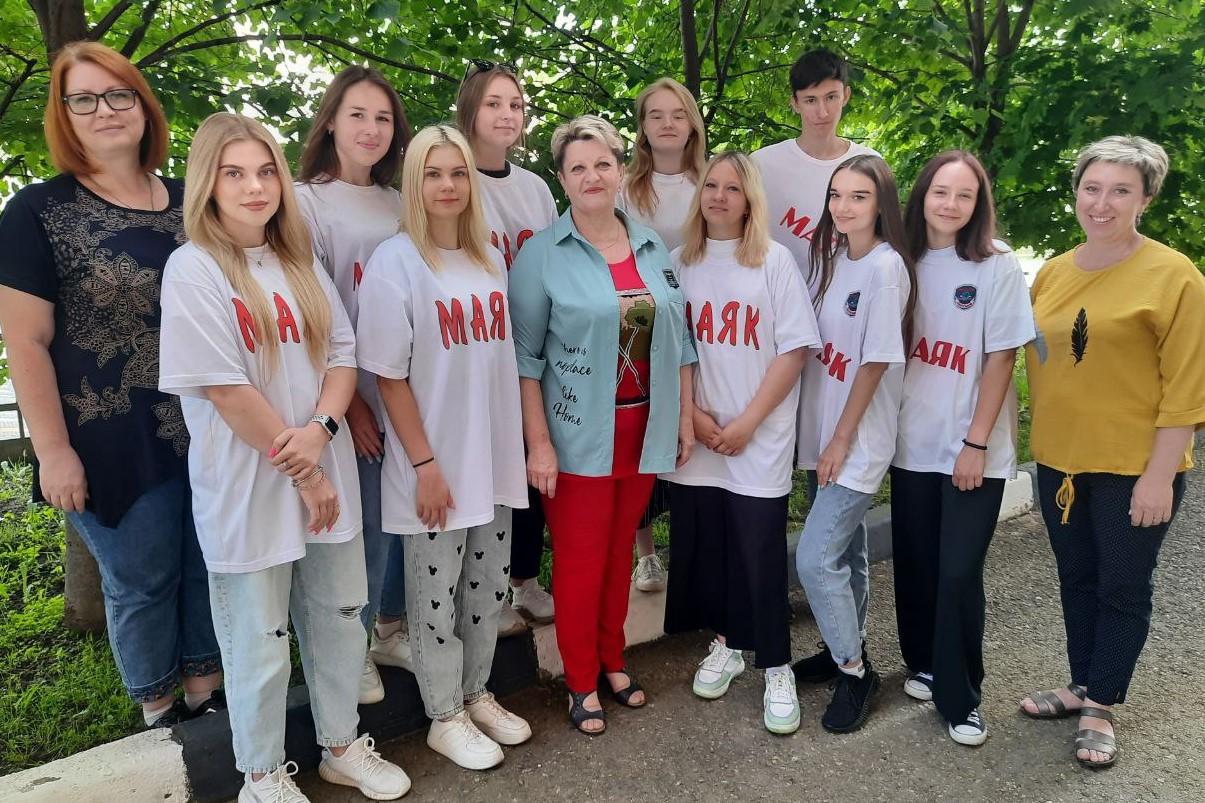 Команда волонтеров
ОСНОВНЫЕ МЕРОПРИЯТИЯ
«Встречи по пятницам» 
(общение и игры с детьми ОВЗ)
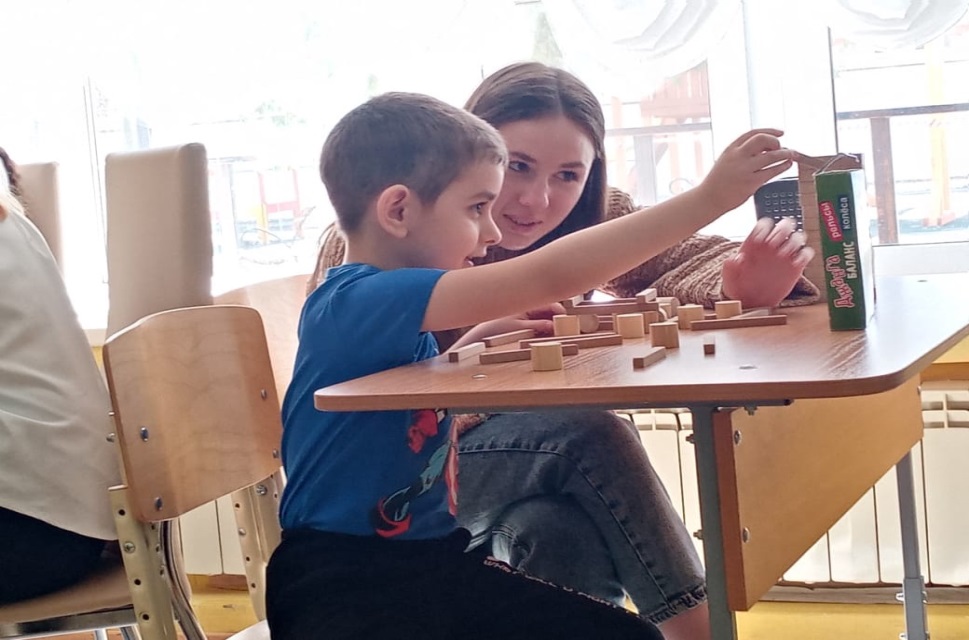 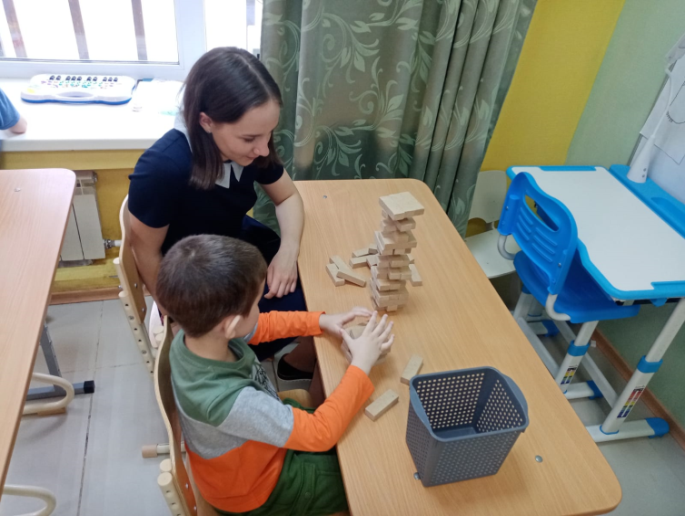 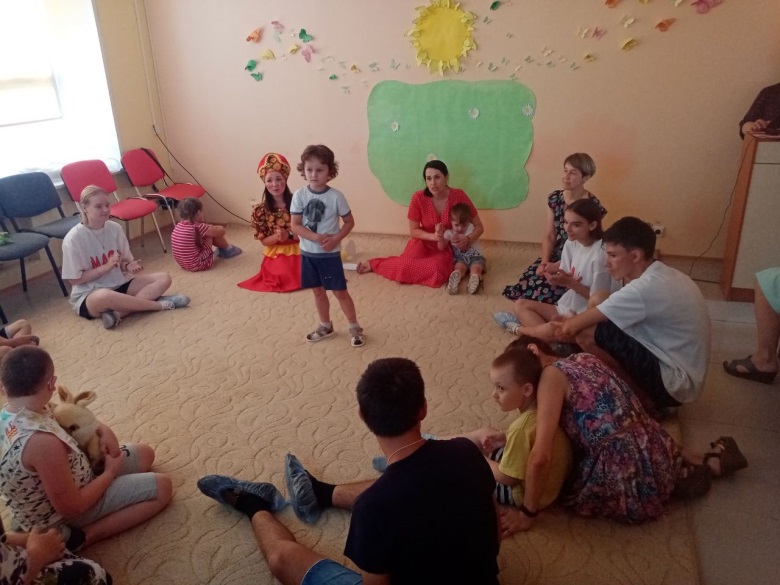 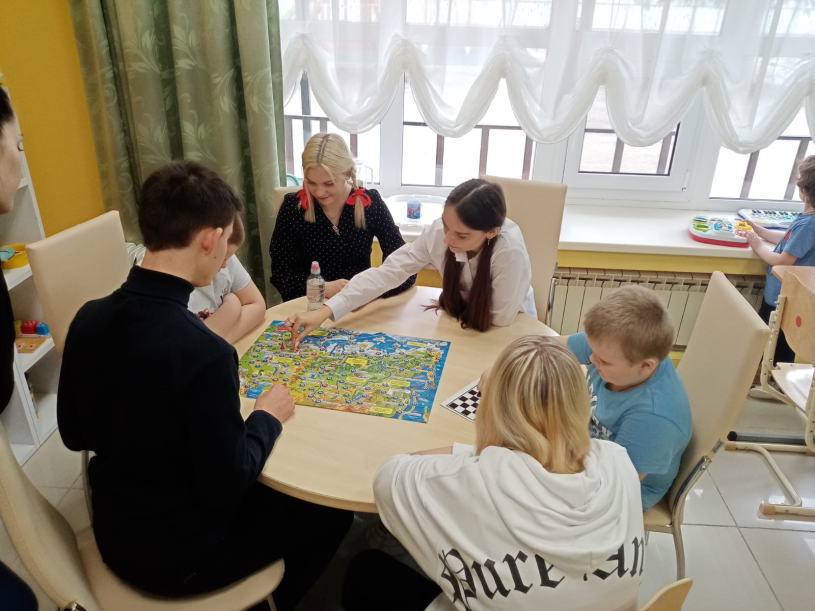 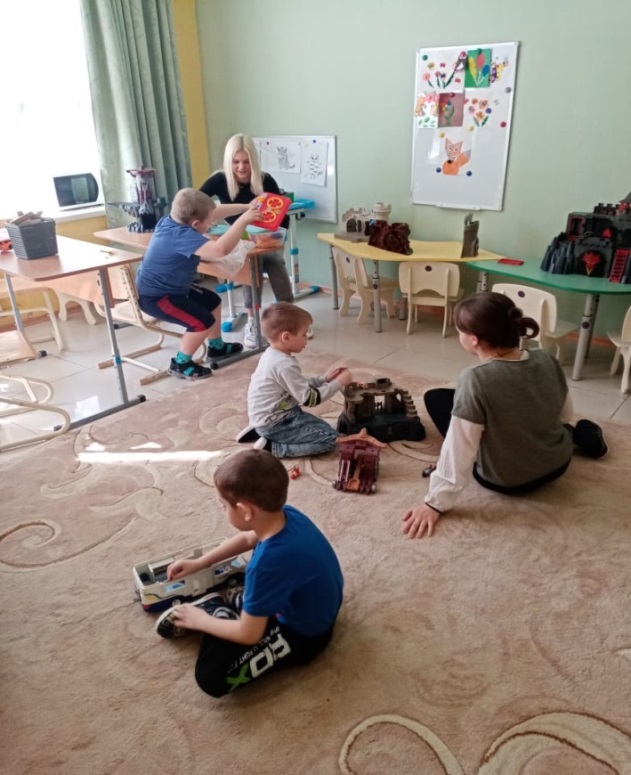 ОСНОВНЫЕ МЕРОПРИЯТИЯ
Спортивные состязания 
«Веселые старты», «День Здоровья», «Папа, мама и я – спортивная семья»
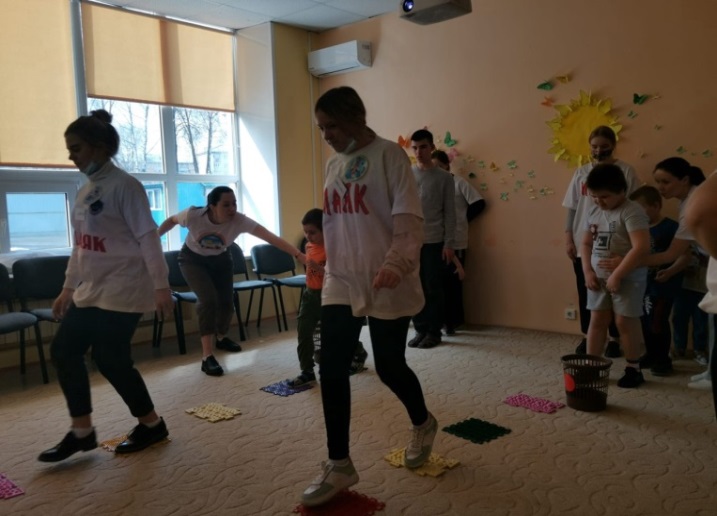 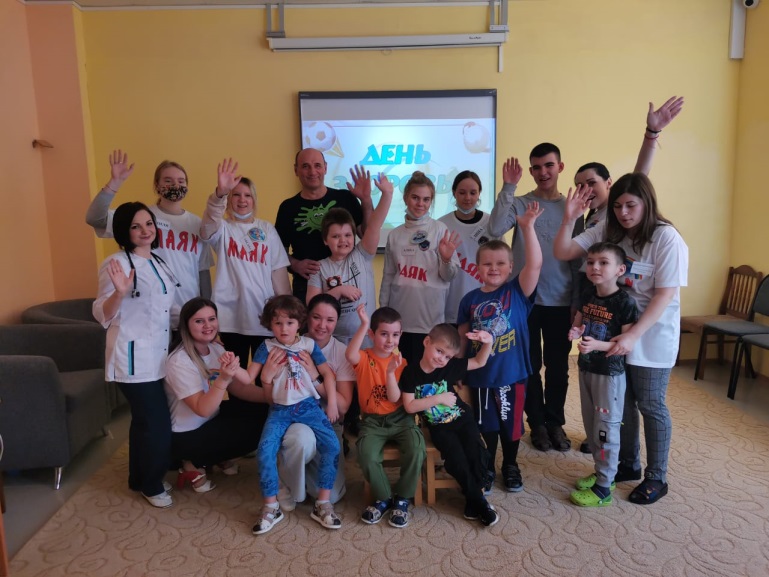 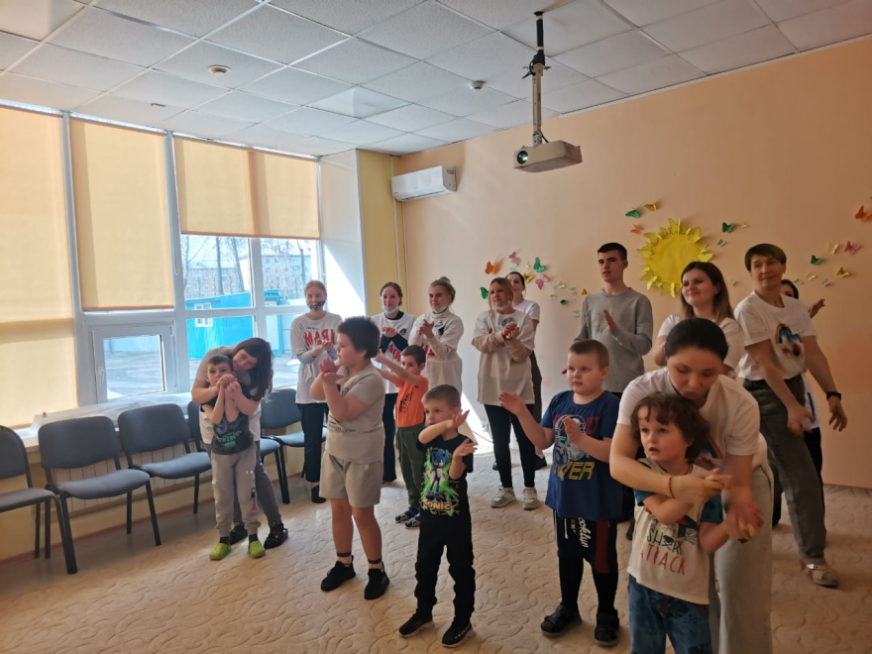 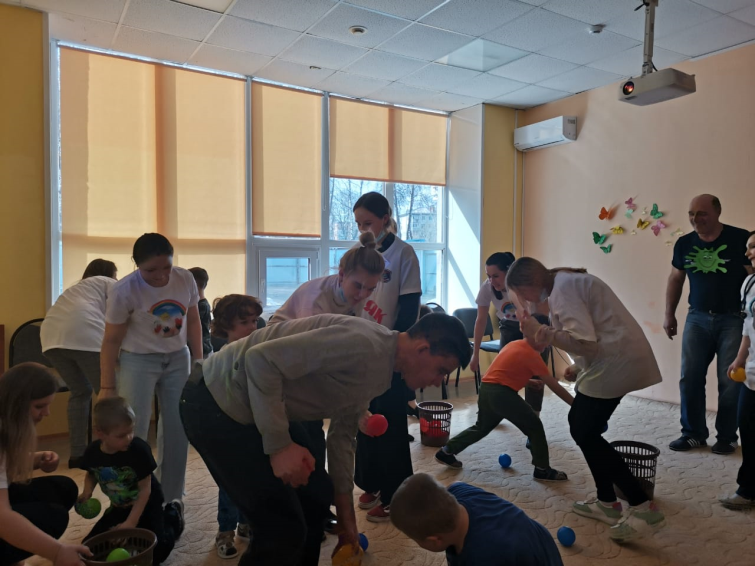 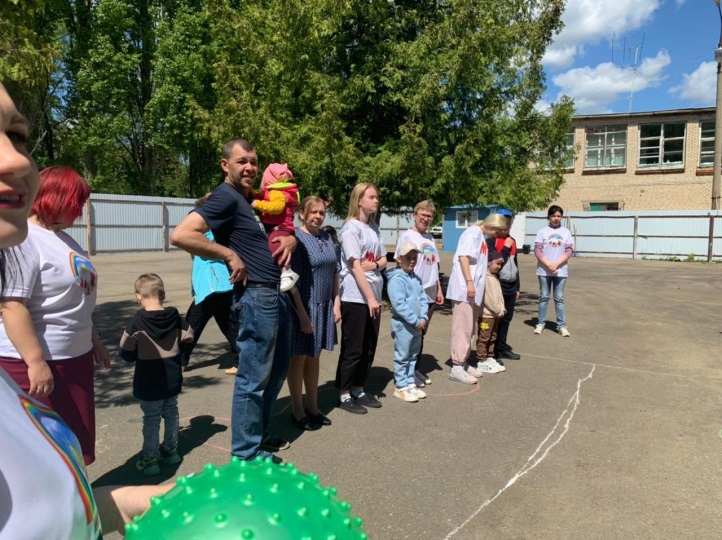 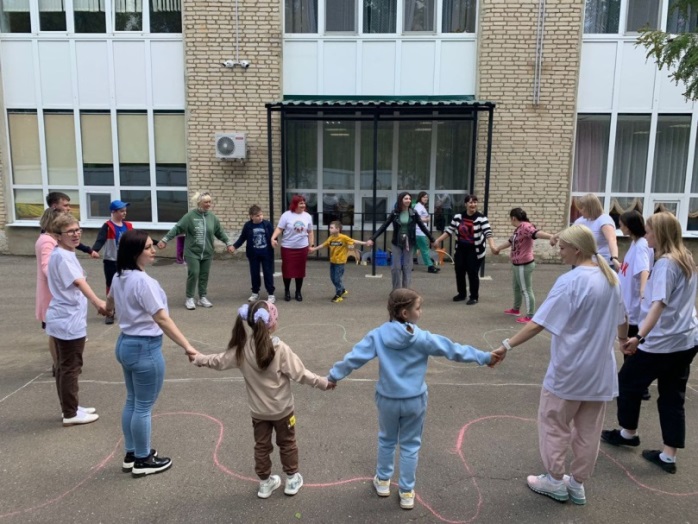 ОСНОВНЫЕ МЕРОПРИЯТИЯ
Играем сказки: «Колобок», «Капризулька»
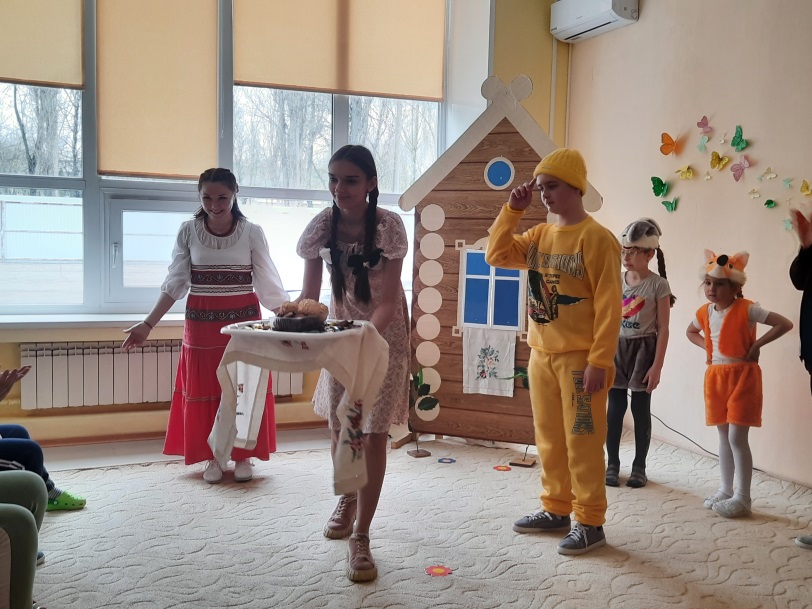 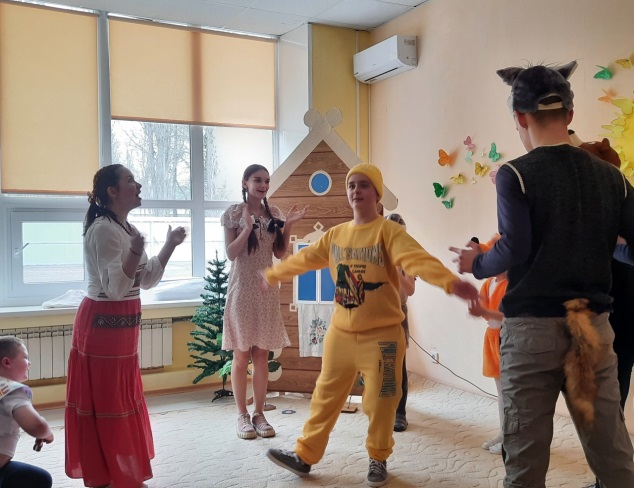 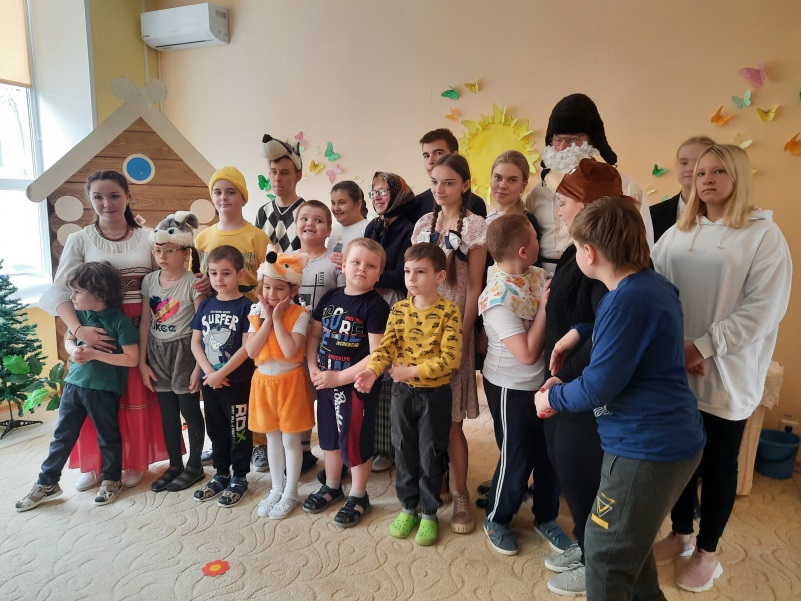 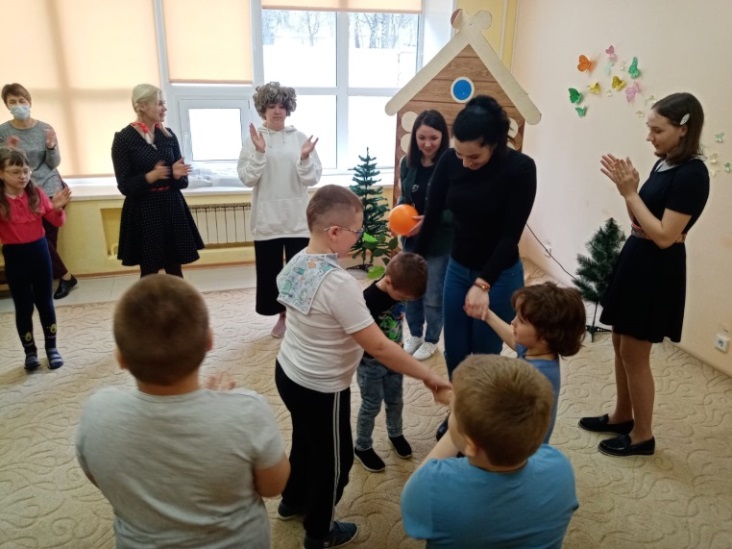 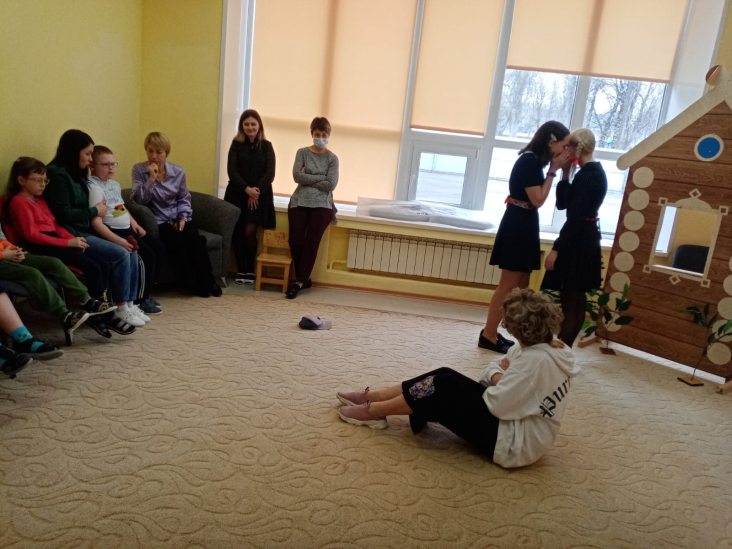 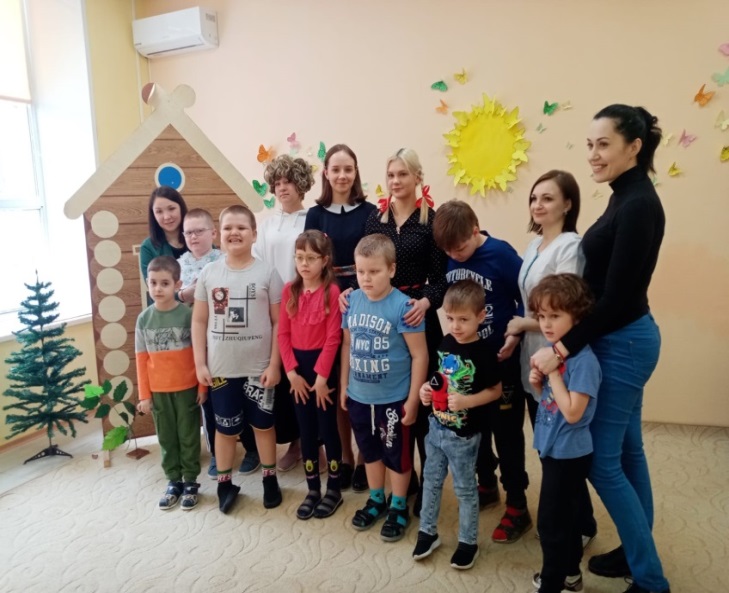 КАЧЕСТВЕННЫЕ И КОЛИЧЕСТВЕННЫЕ РЕЗУЛЬТАТЫ
Помощь сотрудникам полустационарного отделения реабилитации ГУ  ТО  «Социально-реабилитационный центр для несовершеннолетних №5» в социализации детей с ОВЗ в количестве 47 человек. 
Создана команда волонтеров  - 12 человек. 
Привлечено к работе  - 34 человека.
Проведено –  18 посещений ,  7 мероприятий.
В процессе деятельности происходит профориентация волонтеров - старшеклассников МКОУ «Гимназия», планирующих обучаться по профессиям: логопед, дефектолог, социальный педагог, психолог, реабилитолог
ПРИЗНАНИЕ И ВОВЛЕЧЕННОСТЬ(«ДЕЙСТВУЮЩИЕ ЛИЦА»)
БЛАГОПОЛУЧАТЕЛИ:  дети с ОВЗ  и их родители, сотрудники полустационарного отделения реабилитации
ВОЛОНТЁРЫ: учащиеся, педагоги  МКОУ «Гимназия» г. Ефремов, родители гимназистов
ПАРТНЁРЫ:  администрации: «Социально-реабилитационного центра для несовершеннолетних №5»
МЕДИА:  Общественно-политическая  районная газета «Заря»  город Ефремов и Ефремовский район Тульской области
ДОПОЛНИТЕЛЬНАЯ ИНФОРМАЦИЯ: Благодарность от родителей детей с ОВЗ и сотрудников полустационарного отделения реабилитации детей с ограниченными возможностями здоровья Государственного учреждения Тульской области «Социально-реабилитационный центр для несовершеннолетних №5» г.Ефремов (видео)
МЫ В СОЦИАЛЬНЫХ СЕТЯХ и СМИ
https://vk.com/club212454760
https://vk.com/gimnaziaefremov?ysclid=l5oc3v6l4s570051890
https://dobro.ru/organizations/44712/info?ysclid=l5ous87ae6592664235
https://dobro.ru/project/10040231